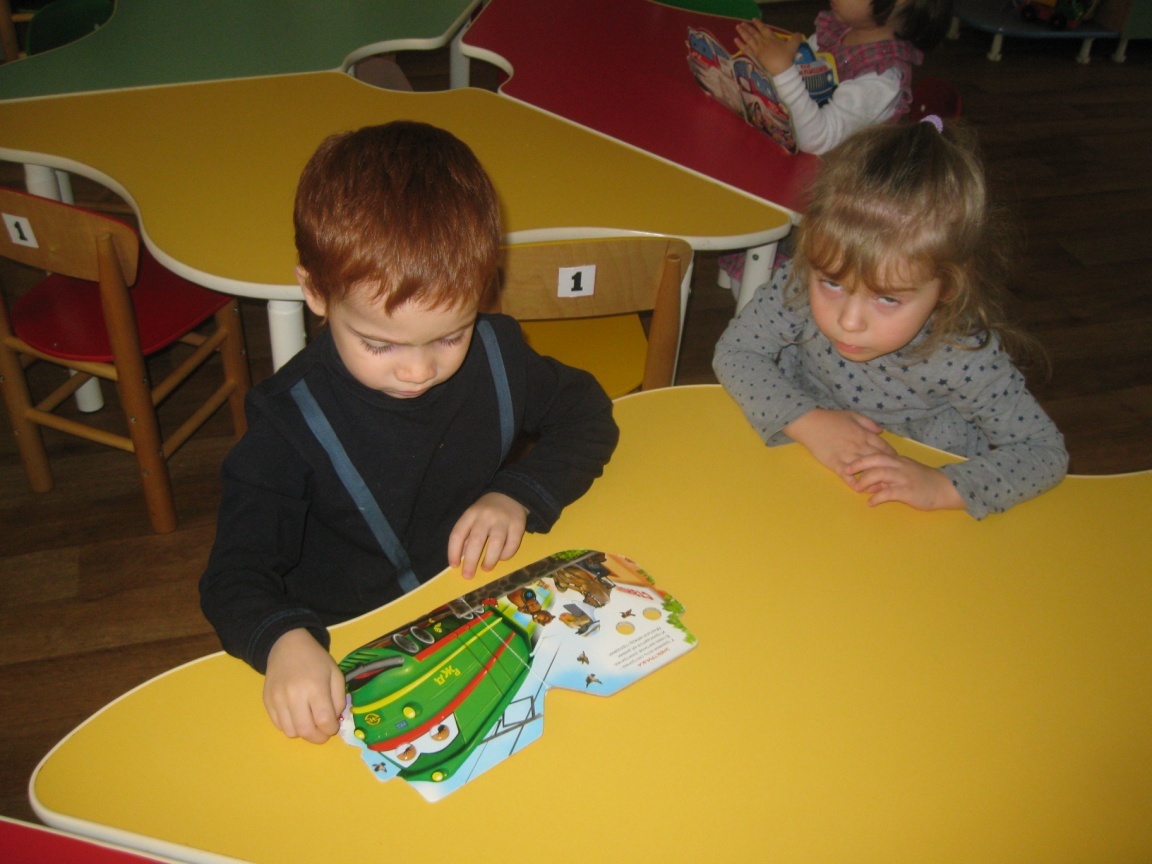 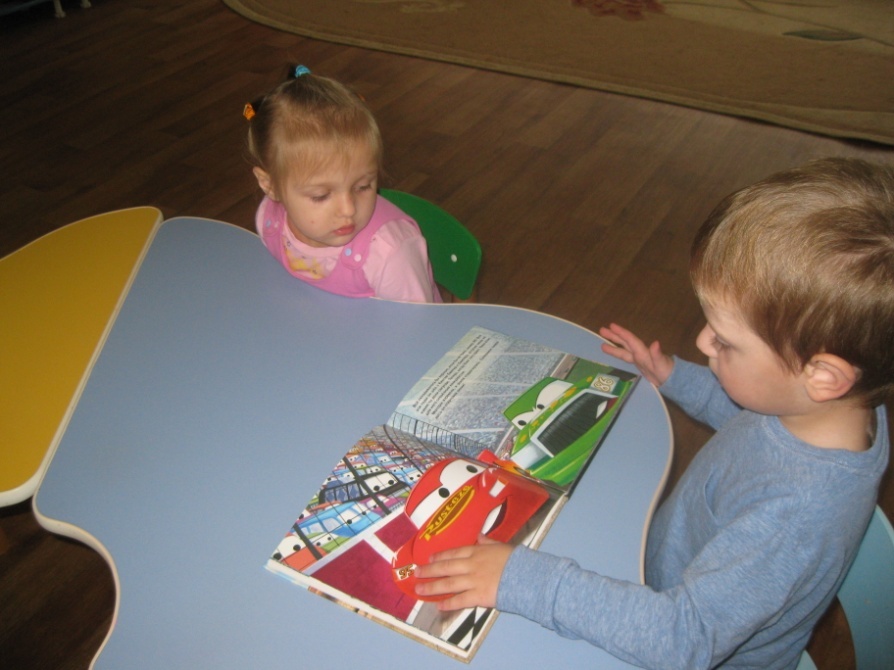 Информация для родителей.
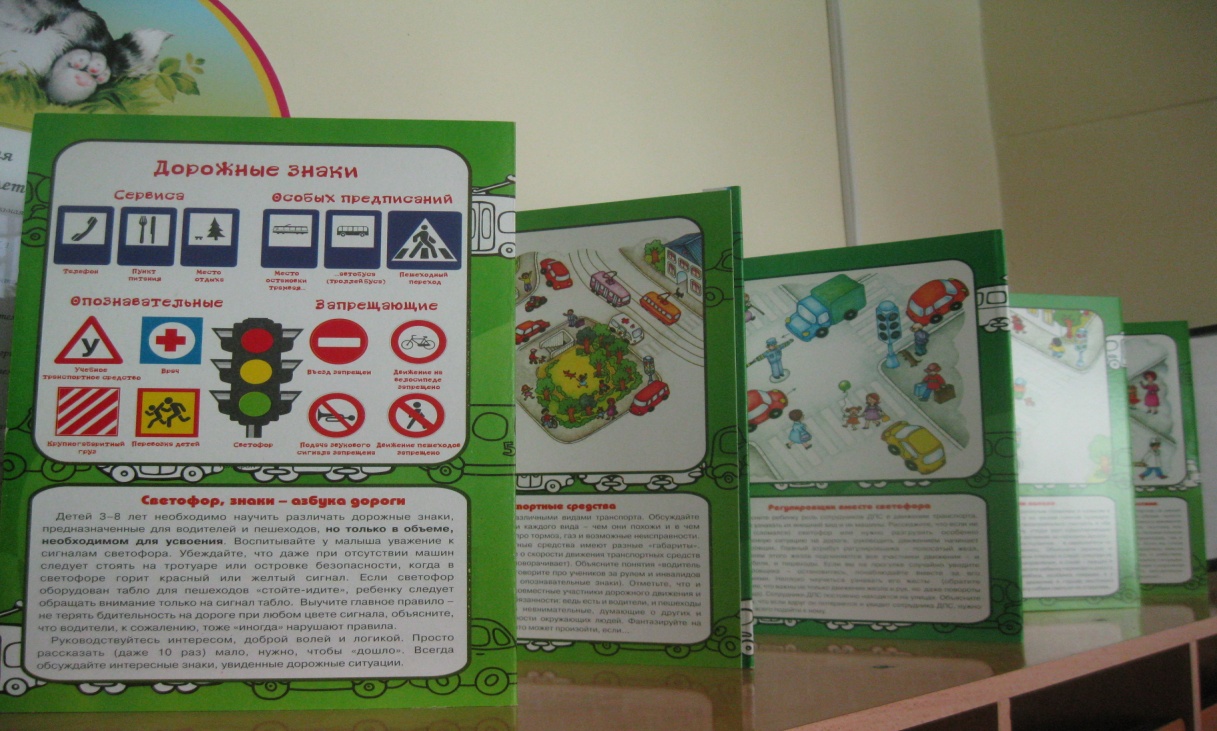 Памятки.
Буклеты.
Папки-передвижки.
С целью формирования у дошкольников знаний, умений, навыков безопасного поведения на улице  планируется следующие формы взаимодействия и общения с родителями:-беседы с родителями «Берегите юных пассажиров»-консультации для родителей «Безопасность детей- забота и ответственность взрослых»,«Как сделать дорогу в детский сад безопасной»-общие развлечения с родителями «Дорожная азбука», « В стране дорожных знаков».
В практике  активно использую компьютерные презентации в программе PowerPoint для ознакомления детей с правилами дорожного движения.
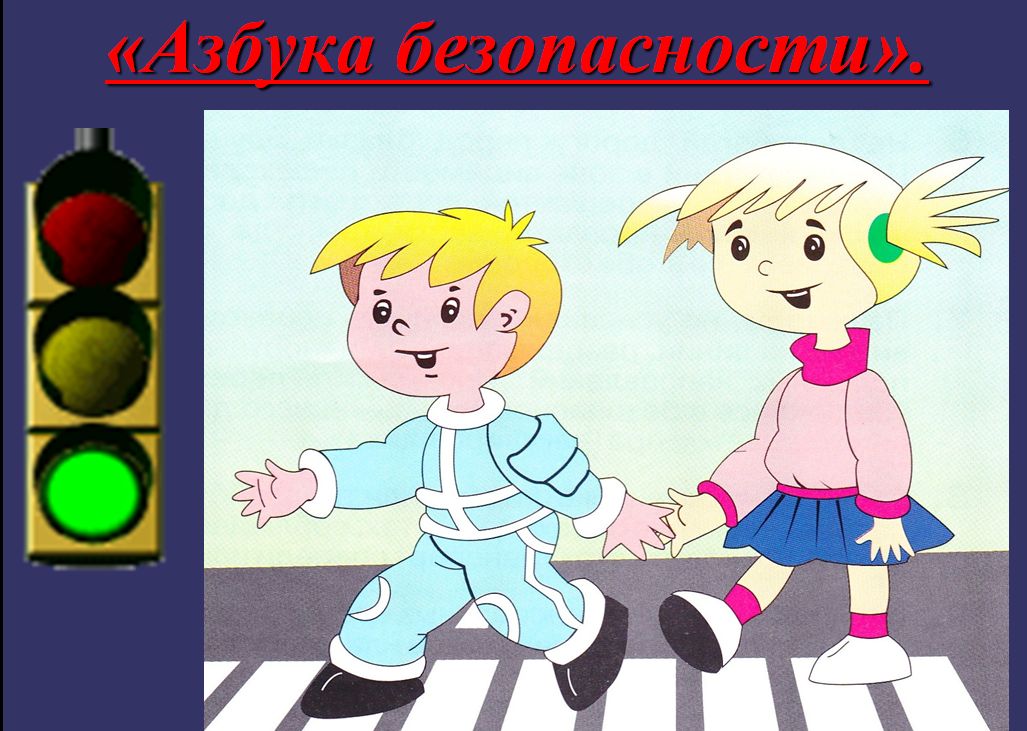 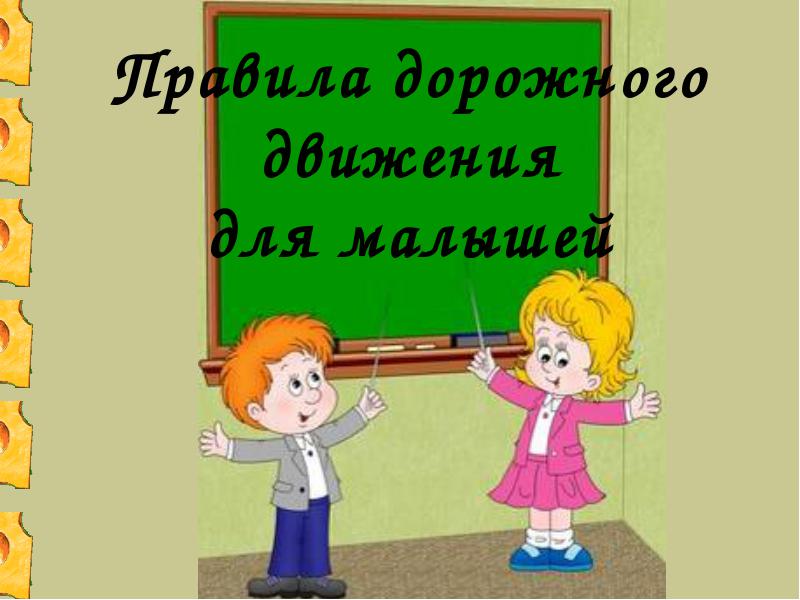